Break statements
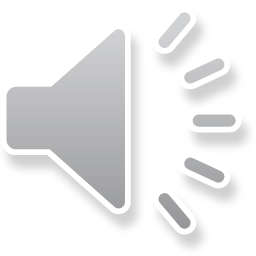 Outline
In this lesson, we will:
Introduce the concept of breaking out of a loop
Modify a previous example to finish quicker
Look at how to break out of nested loops
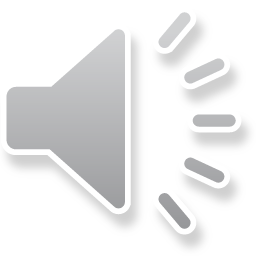 Determining if an integer is prime
Consider this program:
int main() {
    int n{};
    std::cout << "Enter an integer: ";
    std::cin >> n;

    bool is_prime{true};

    if ( n%2 == 0 ) {
        is_prime = false;
    } else {
        for ( int k{3}; k < n; k += 2 ) {
            if ( n%k == 0 ) {
                is_prime = false;
            }
        }
    }
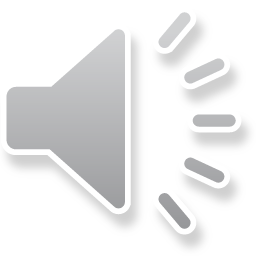 Determining if an integer is prime
if ( is_prime ) {
        std::cout << "The integer " << n << " is prime" << std::endl;
    } else {
        std::cout << "The integer " << n << " is not prime" << std::endl;
    }

    return 0;
}
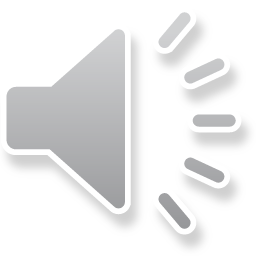 Ending a loop early
Suppose you test if 303 is prime:
303%  2 == 1
303%  3 == 0
303%  5 == 3
303%  7 == 2
303%  9 == 6
303% 11 == 6
303% 13 == 4
                 ⋮
303%301 == 2

After k = 3, we’re done; we know that 303 is not prime…
So why test all other numbers?
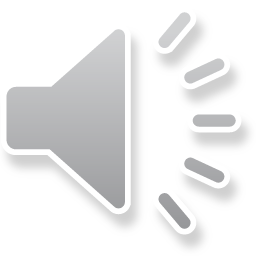 Ending a loop early
The break statement allows us to terminate a loop:
The loop immediate stops:
The condition is not tested
The update statement is not executed
Execution jumps to the end of the loop and continues from there
    if ( n%2 == 0 ) {
        is_prime = false;
    } else {
        for ( int k{3}; k < n; k += 2 ) {
            if ( n%k == 0 ) {
                is_prime = false;
                break;
            }
        }
        // Execution continues here...
    }
This is useful, because once any number divides n,
	  we no longer have to run any more tests
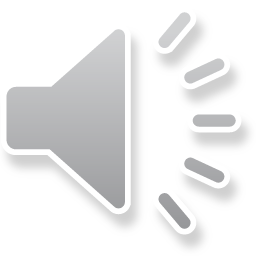 Ending early if it is prime
Now, given an integer n that is not prime, if n = m1m2 then either:
If n is a perfect square, it may be that                             ,
Otherwise, if                  , then

For example,
We see that,       420	=   2 × 210	=   3 × 140
			=   4 × 105	=   5 ×   84
			=   6 ×   70	=   7 ×   60
			= 10 ×   42	= 12 ×   35
			= 14 ×   30	= 15 ×   28
			= 20 ×   21
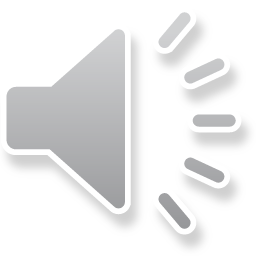 Ending early if it is prime
Thus, an even better program is:
    if ( n%2 == 0 ) {
        is_prime = false;
    } else {
        for ( int k{3}; k < n; k += 2 ) {
            if ( n%k == 0 ) {
                is_prime = false;
                break;
            }

            //          ___
            // If k > \/ n  and n%k == 0, then n/k < k, so we would
            // have already tested it. Thus, we only need to test
            // those k less than or equal to the square root of n.
            if ( k*k > n ) {
                break;
            }  
        }
        // Execution continues here...
    }
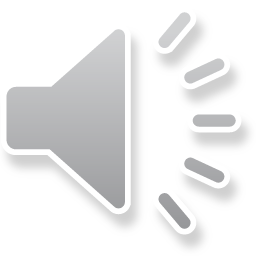 Ending a loop early
Consider the benefits:
To test if a number around 1 000 000 is prime:
Previously, we tested approximately 500 000 numbers
Now we test at approximately 500
To test if a number around 100 million is prime:
Previously, we would have tested approximately 50 million numbers
Now we test at approximately 5000
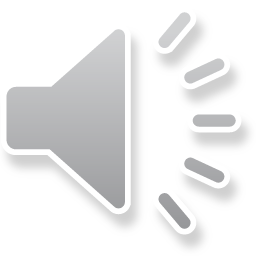 Modifying the condition
As a simple observation, we didn’t have to use a break statement,
	as both these conditions could have be added to the condition
    if ( n%2 == 0 ) {
        is_prime = false;
    } else {
        //                                                         ___
        // Stop looping if we ever find is_prime == false or k > \/ n
        for ( int k{3}; is_prime && (k*k <= n); k += 2 ) {
            if ( n%k == 0 ) {
                is_prime = false;
            }
        }
    }

Both work, both are acceptable approaches to solving this problem
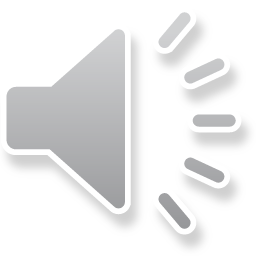 Integer square root
The integer square root of n is the largest integer m such that
m2 ≤ n

If n is a perfect square, then m2 = n and the integer square root is m
For example, 102 = 100
Otherwise, consider 99:
92 = 81 < 99 and 102 = 100 > 99,
	so the integer square root of 99 is 9
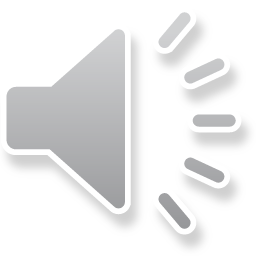 Integer square root
Consider this program:
int main() {
    int n{};
    std::cout << "Enter an integer: ";
    std::cin >> n;

    int isqrt{0};

    for ( int m{1}; m < n; ++m ) {
        if ( m*m <= n ) {
            isqrt = m;
        }
    }

    std::cout << "The integer square root of " << n << " is " 
              << isqrt << std::endl;
    return 0;
}
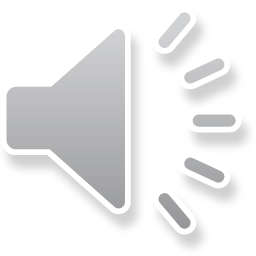 Integer square root
One problem with this program is that we test all integers up to and including n – 1, even if the integer square root is much smaller…

    for ( int m{1}; m < n; ++m ) {
        if ( m*m <= n ) {
            isqrt = m;
        }
    }

What happens if m*m <= n is false?
This must mean that m*m > n, in which case we are finished
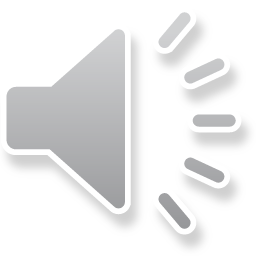 Integer square root
Thus, reducing our work significantly, our loop should loop like:

    for ( int m{1}; m < n; ++m ) {
        if ( m*m <= n ) {
            isqrt = m;
        } else {
            break;
        }
    }
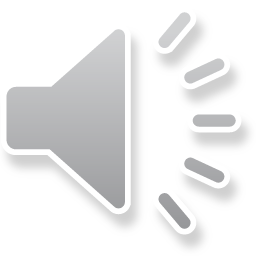 Finding a sum of squares
Suppose we want to find if n is the sum of two non-zero squares:
Is n = m12 + m22  for two non-zero integers m1 and m2?
For many engineering problems, we only need to have one example
Thus, once we find one pair of integers, we’re finished…
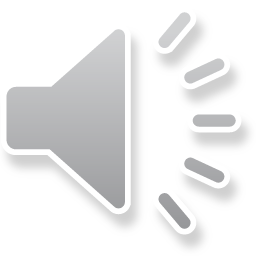 Finding a sum of squares
Consider this program:
int main() {
    int n{};
    std::cout << "Enter an integer: ";
    std::cin >> n;

    bool is_found{false};

    for ( int m1{1}; m1 < n; ++m1 ) {
        for ( int m2{1}; m2 < n; ++m2 ) {
            if ( (m1*m1 + m2*m2) == n ) {
                is_found = true;
                break;
            }
        }
    }

    // What are m1 and m2?
    return 0;
}
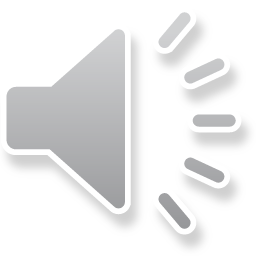 Finding a sum of squares
Consider this program:
int main() {
    int n{};
    std::cout << "Enter an integer: ";
    std::cin >> n;

    bool is_found{false};

    int m1{};
    int m2{};

    for ( m1 = 1; m1 < n; ++m1 ) {
        for ( m2 = 1; m2 < n; ++m2 ) {
            if ( (m1*m1 + m2*m2) == n ) {
                is_found = true;
                break;
            }
        }
    }
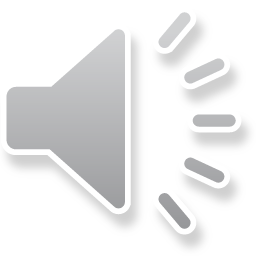 Finding a sum of squares
if ( is_found ) {
        std::cout << n << " = " << m1 << "^2 + " 
                                << m2 << "^2" << std::endl;
    } else {
        std::cout << n << " is not the sum of two non-zero squares" 
                  << std::endl; 
    }

    return 0;
}
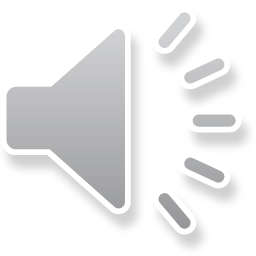 Finding a sum of squares
We now try running our program:
Enter an integer:
121 is not the sum of two non-zero squares

Enter an integer:
122 = 122^2 + 122^2
121
122
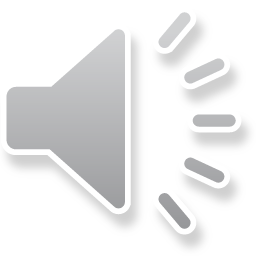 Finding a sum of squares
The break only exits the inner loop
        for ( m1 = 1; m1 < n; ++m1 ) {
        for ( m2 = 1; m2 < n; ++m2 ) {
            if ( (m1*m1 + m2*m2) == n ) {
                is_found = true;
                break;
            }
        }
        // The break jumps to this point...
    }
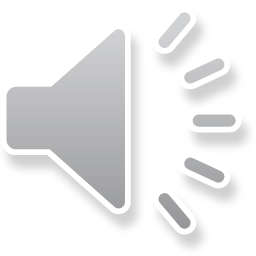 Finding a sum of squares
Solution
If we find a pair of integers that satisfies our condition, break out of the outer loop, as well
   for ( m1 = 1; m1 < n; ++m1 ) {
        for ( m2 = m1; m2 < n; ++m2 ) {
            if ( (m1*m1 + m2*m2) == n ) {
                is_found = true;
                break;   // exits the inner for loop
            }
        }

        if ( is_found ) {
            break;   // exits the outer for loop
        }
    }
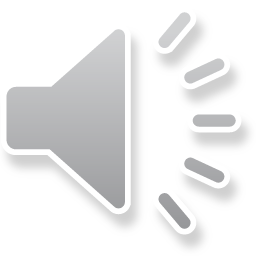 Finding a sum of squares
We now try running our program:
Enter an integer:
122 = 1^2 + 11^2
122
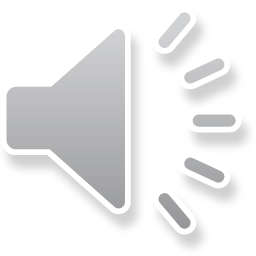 Summary
Following this lesson, you now
Understand the purpose of a break statement
It ends the execution of a for loop
Know that the break statement is just break;
Understand how to finish a loop early if there is no need to continue executing the loop
It only jumps out of the loop in which it is found
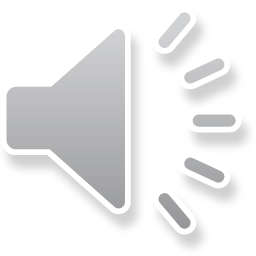 References
[1]	Wikipedia
	https://en.wikipedia.org/wiki/Control_flow#Early_exit_from_loops [2]	cplusplus.com
	http://www.cplusplus.com/doc/tutorial/control/
Acknowledgments
Proof read by Dr. Thomas McConkey and Charlie Liu.
Colophon
These slides were prepared using the Georgia typeface. Mathematical equations use Times New Roman, and source code is presented using Consolas.

The photographs of lilacs in bloom appearing on the title slide and accenting the top of each other slide were taken at the Royal Botanical Gardens on May 27, 2018 by Douglas Wilhelm Harder. Please see
https://www.rbg.ca/
for more information.
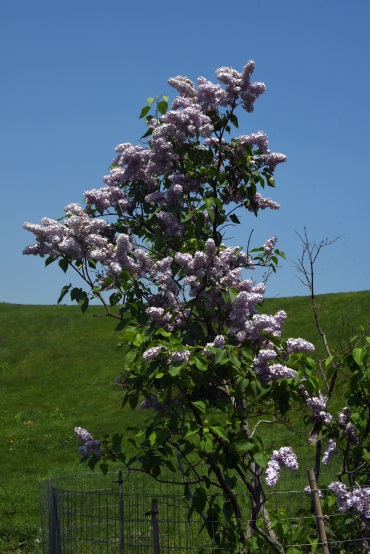 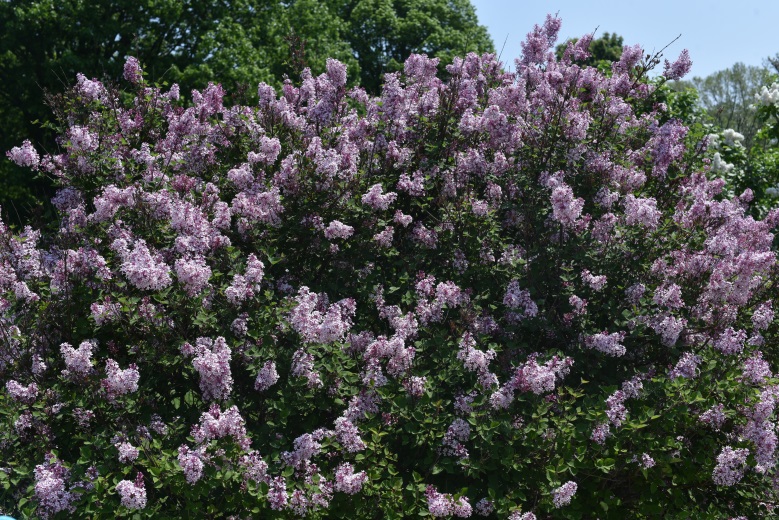 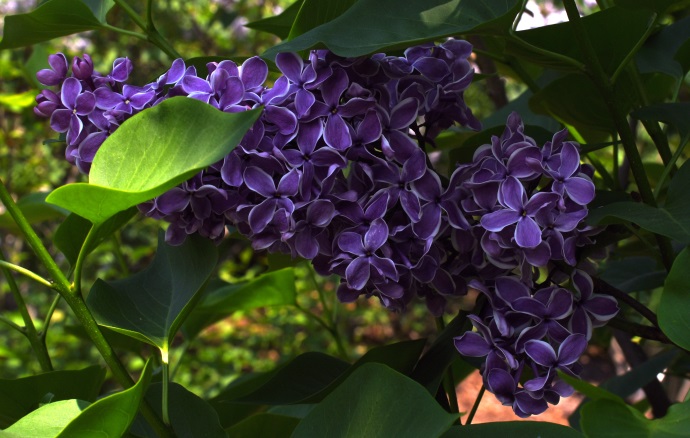 Disclaimer
These slides are provided for the ece 150 Fundamentals of Programming course taught at the University of Waterloo. The material in it reflects the authors’ best judgment in light of the information available to them at the time of preparation. Any reliance on these course slides by any party for any other purpose are the responsibility of such parties. The authors accept no responsibility for damages, if any, suffered by any party as a result of decisions made or actions based on these course slides for any other purpose than that for which it was intended.